政府采购法律知识讲解
省财政厅政府采购处     朱利平
2022年
讲解提纲
01.发挥政策功能，树立国家意识
政府采购功能
政府采购本质
02.依法采购，树立法治意识
依法采购的法治思维
政府采购的适用范围
政府采购方式及程序
03.明确职责，树立风险意识
采购人的主体职责
采购人（采购代理机构）的法律责任
01
发挥政策功能，树立国家意识
政府采购功能：三大功能
1.规范财政支出
（提高效益，不仅仅只是节约财政资金）
2.促进廉政建设
(规范程序、保护干部)
3.政府采购政策功能(财政的宏观调控工具)
政府采购的本质
政府采购的本质：购买国货，实现政策功能
一、理论依据
1、政府采购消费市场规模大：
占GDP的10-15%，占财政支出的50%以上
我省有1000多亿元，还有3000亿元为工程招标投标。
2、税收基本原理的要求
税收要求“取之于民用之于民”
3、财政宏观调控的重要工具之一
财政的事前工具：预算安排、税收减免、财政投资、财政补贴、国债等
财政的事后工具：政府采购
列举案例：疫情核酸检测试剂
政府采购的本质
政府采购的本质：购买国货，实现政策功能
一、实践经验

1、立法实践：
1933年《购买美国产品法》以及我国的有关立法

2、国际采购实践：
实际的采购案例：中美贸易战，禁止向中兴通讯、华为出售“芯片”，造成“缺芯少魂”。法国阿尔斯通事件
政府采购的本质
政府采购的本质：购买国货，实现政策功能
一、法律
1.《政府采购法》第九条:政府采购应当有助于实现国家的经济和社会发展政策目标，包括保护环境，扶持不发达地区和少数民族地区，促进中小企业发展等。
2.《政府采购法》第十条:政府采购应当采购本国货物、工程和服务。但有下列情形之一的除外：
（一）需要采购的货物、工程或者服务在中国境内无法获取或者无法以合理的商业条件获取的；
（二）为在中国境外使用而进行采购的；
（三）其他法律、行政法规另有规定的。
注明：无法制定国货办法，只好《政府采购进口产品管理办法》暂时替代
政府采购本质
《政府采购进口产品管理办法》（财库【2007】119号）
   
 进口产品：指通过中国海关报关验放进入中国境内且产自关境外的产品。
   进口产品专家论证：专家组应当由五人以上的单数组成，其中，必须包括一名法律专家，产品技术专家应当为非本单位并熟悉该产品的专家。论证意见应注明允许进口且国内无法满足。
    财政部门核准效力：核准后允许采购人采购进口产品，但不能在采购文件中排斥本国产品，如注明只允许进口产品投标。
政府采购的本质
二、行政法规
1.《政府采购实施条例》第六条:国务院财政部门应当根据国家的经济和社会发展政策，会同国务院有关部门制定政府采购政策，通过制定采购需求标准、预留采购份额、价格评审优惠、优先采购等措施，实现节约能源、保护环境、扶持不发达地区和少数民族地区、促进中小企业发展等目标。
2.《政府采购实施条例》第七条:政府采购工程以及与工程建设有关的货物、服务，应当执行政府采购政策。
3.《政府采购实施条例》第二十三条:采购人采购公开招标数额标准以上的货物或者服务，......需要执行政府采购政策的，经设区的市级以上人民政府财政部门批准，可以依法采用公开招标以外的采购方式。
政府采购的本质
三、规范性文件
1.《政府采购促进中小企业发展管理办法》（财库〔2020〕46号）
2.《关于政府采购支持监狱企业发展有关问题的通知》（财库[2014]68号）
3.《关于促进残疾人就业政府采购政策的通知》（财库〔2017〕141号 ）
4.《关于运用政府采购政策支持脱贫攻坚的通知》（财库〔2019〕27号） 和（湘财购〔2019〕24号）
5.《国务院办公厅关于建立政府强制采购节能产品制度的通知》（国办发〔2007〕51号）
6.《财政部 发展改革委 生态环境部 市场监管总局关于调整优化节能产品 环境标志产品政府采购执行机制的通知》（财库〔2019〕9号）
7.湖南省政府采购支持两型产品办法（湘财购【2016】12号）
8.湖南省政府采购两型（绿色）产品首购办法（湘财购【2019】21号）
主要政府采购政策种类
一是产品类
支持节能产品
支持环境标志产品
支持两型产品
支持乡村振兴农副产品
二是企业类
促进中小企业发展
促进监狱企业发展
促进残疾人就业
三是支持自主创新和维护国家安全
目前主要政府采购政策
一、支持节能产品
1.强制采购品目：计算机设备、激光打印机、针式打印机、液晶显示器、制冷压缩机、空调机组、专用制冷、空调设备、空调机、镇流器、电热水器、普通照明用双端荧光灯、电视设备、视频设备、便器、水嘴节能产品政府采购品目清单.doc
2.优先采购品目：评审优惠
最低价评审法（5%-10%价格扣除）
综合评分法4%-8%
目前主要政府采购政策
二、支持环保产品
1.在政府采购招标文件（含谈判文件、询价文件）中载明对产品（含建材）的环保要求、合格供应商和产品的条件，以及优先采购的评审标准。环境标志产品政府采购品目清单.doc
2.评审优惠:
最低价评审法（5%-10%价格扣除）
综合评分法（4%-8% 加分）
目前主要政府采购政策
三、支持两型产品
“两型产品”是指列入省财政厅、省科技厅、省两型办、省生态环境厅、省工信厅、省市场监管局制定的《湖南省政府采购两型产品目录》的产品 ，对两型产品实行下列优先采购措施：
1.优先采用非招标方式
2.首购：直接授予合同
3.评审优惠：最低价评审法（5%-10%价格扣除）
  综合评分法（4%-8% 加分）
目前主要政府采购政策
四、支持脱贫攻坚
优先采购贫困地区农副产品和物业服务
1.预留份额，51个贫困县预算单位预留农副产品预算50%以上，非贫困县（含省直单位）20%以上，在国家832平台和湖南电子卖场的乡村振兴馆。（2021年预留4.1亿，实际完成5.9亿元，排名第五，除此以外我省供应商多销售5个亿）
2.采用非公开招标采购方式。对注册地国家级贫困县域内，且聘用建档立卡贫困人员达到公司员工（含服务外包用工）30%以上的物业公司采用非公开招标方式采购。
目前主要政府采购政策
五、促进中小企业发展
   1.禁止设门槛。没有不良信用记录的中小企业只要提供承诺函或者信用担保就可以参加我省的政府采购活动，不需要缴纳投标保证金、提供财务状况、缴纳税收和社会保障资金等资格证明材料。不得将所有制形式、组织形式等作为供应商的资格条件和评分项。
  2.降低参与成本。一是直接降低费用。不得向供应商收取政府采购文件工本费、政府采购公共资源交易平台服务费，分散采购项目专家评审费、采购代理费改由采购人支付。二是简化采购程序。比如，在我省政府采购电子卖场乡村振兴馆的农副产品，无论金额大小都可以在卖场直接采购。三是增加现金流。中标成交的中小企业可用保函、电子增信替代预付款担保、投标、履约、质量保证金。继续推广政府采购合同线上融资，中小企业凭借政府采购交易记录即可获得信用贷款。
目前主要政府采购政策
五、促进中小企业发展
     3.加快款项支付。一是严格按照《保障中小企业款项支付条例》执行。采购人应当自货物、工程、服务交付之日起30日内支付款项；合同另有约定的，付款期限最长不得超过60日。二是采购合同可以约定预付款。采购人可以在合同中约定支付不低于合同金额30%的预付款，小微企业合同预付款比例可提高到50%以上。
    4.提高市场份额。一是小额采购项目（200万元以下的货物、服务采购项目，400万元以下的工程采购项目）原则上全部预留给中小企业。上述标准以上的采购项目预算预留40%以上，小型和微型企业的比例60%。
  二是价格评审优惠：对小型和微型企业产品的价格给予10%-20%（工程项目为6%-10%）的价格扣除。
目前主要政府采购政策
六、促进监狱（戒毒）企业发展
1.监狱企业视同小型、微型企业，预留份额、价格折扣。《关于政府采购支持监狱企业发展有关问题的通知》
2.司法系统自给自足，如制服、粮油、蔬菜等
3.制服采购项目 ，制服预算的30%
4.试卷和免费教科书印刷项目
5.其他项目。如监狱企业生产的办公用品、家具用具、车辆维修和提供的保养服务、消防设备 ，可以预留采购份额。
目前主要政府采购政策
七、促进残疾人就业
 1.残疾人福利性企业视同小型、微型企业。
关于促进残疾人就业政府采购政策的通知.doc
享受预留份额、评审中价格扣除等政府采购促进中小企业发展的政府采购政策。
2.优先选用非公开招标采购方式。
3.直接纳入协议供货和定点采购
目前主要政府采购政策
八、支持自主创新和维护国家安全
是国际惯例，西方国家通常预留采购预算用于创新研发。
美国GDA的2.5%（大约5000亿美元）采购研发服务，欧盟也预留了GDA的2-5%。

自主创新：2007年，《自主创新产品政府首购订购管理办法》、《政府采购自主创新产品目录》、《自主创新产品政府采购合同管理办法》等。2011年被迫废除

国家安全：缺乏政策
目前主要政府采购政策
一、实行涉密采购
先后发布了四个文件
1.支持信创新产业链（1200家，产值1300多亿）
2.支持纳入实体清单企业
3.支持科技创新企业
4.支持国货政策
采用保密采购程序
目前主要政府采购政策
二、实行绿色采购间接支持
我省出台政府两型采购政策：
1.湖南省政府采购支持两型产品办法（湘财购【2016】12号）
2.湖南省政府采购两型（绿色）产品首购办法（湘财购【2019】21号）
3.湖南省财政厅关于政府强制采购节能产品促进自主创新产品发展的实施意见（湘财购[2007]23号）
通过国际通行绿色采购政策支持科技创新
两型产品、节能产品、环保产品、中小企业（监狱、福利企业）产品关系处理
1.强制节能产品优先

2.两型产品、节能产品、环保产品评审优惠只能选其一

3.中小企业（监狱企业、残疾人企业）优惠可以与上述政策重复享受。
02
依法采购，树立法治意识
依法采购的法治思维
“各级党和国家机关以及领导干部要带头尊法学法守法用法，提高运用法治思维和法治方式深化改革、推动发展、化解矛盾、维护稳定、应对风险的能力。”——十九届四中全会报告
要实现依法采购，必须树立法治思维：
一、崇尚法律
法律至上，敬畏法律，摒弃权大于法的人治、官本位思想。牢记“法定职责必须为，法无授权不可为 ”（日常的非法治思维,信访制度）。
二、全面掌握运用政府采购法律法规。
（一）系统性掌握。
1.法律《政府采购法》2003年起实施
2.行政法规《政府采购法实施条例》2015年3月1日实施
依法采购的法治思维
3.国务院办公厅文件 
国办函[2019]44号：《国务院办公厅转发财政部<深化政府采购制度改革方案>的通知》
国办发[2007]51号：《关于建立政府强制采购节能产品制度的通知》国办发[2019]35号：《深化政府采购制度改革方案》
4.财政部规章
财政部令第87号：《政府采购货物和服务招标投标管理办法》
财政部令第74号：《政府采购非招标采购方式管理办法》
财政部令第94号：《政府采购质疑和投诉办法》
财政部令第101号：《政府采购信息发布管理办法》
财政部令第102号：《政府购买服务管理办法》
依法采购的法治思维
5.财政部及有关部委的规范性文件
财库[2019]66号：《深化政府采购制度改革方案的实施意见》
财库[2016]198号：《政府采购评审专家管理办法》、
财库〔2016〕99号：《关于加强政府采购活动内部控制管理的指导意见》
财库〔2015〕135号：《关于做好政府采购信息公开工作的通知》
财库〔2012〕69号：《关于进一步规范政府采购评审工作有关问题的通知》
财库〔2019〕9号：《财政部发展改革委 生态环境部 市场监管总局关于调整优化节能产品 环境标志产品政府采购执行机制的通知》
财库[2020]27号：《关于政府采购设备不得歧视本国产品有关问题的通知》
财库[2007]119号：《政府采购进口产品管理办法》
财库〔2021〕22号：《政府采购需求管理办法》
依法采购的法治思维
6.本省的规范性文件
湘财购〔2022〕17号《湖南省财政厅关于政府采购促进中小企业发展有关措施的通知》
湘政办发〔2020〕26号《湖南省深化政府采购制度改革工作方案》
湘财购〔2016〕12号《湖南省政府采购支持两型产品办法》
湘财购〔2015〕5号《湖南省财政厅关于进一步规范政府采购工作的通知》
湘财购〔2017〕14号《湖南省政府采购非公开招标采购方式审批管理办法》
湘财购〔2019〕21号《湖南省政府采购两型（绿色）产品办法》

除此以外还需要掌握《招标投标法》、《民法典》、《公司法》、《行政处罚法》《反不当竞争法》《行政强制法》《行政复议法》《行政诉讼法》《刑法》等
依法采购的法治思维
（二）坚持位阶性。
1.《立法法》规定的法律体系效力等级。
2.法律：《政府采购法》
3.行政法规： 《政府采购法实施条例》
4.规章：（财政部的有关令）。
5.规范性文件：财政部的有关规范性文件，湖南省的有关规范性文件，只是规范管理的依据， 不能作为行政复议和法院的裁决依据。
依法采购的法治思维
三、应具备权力有限思维
依法全面履行职能，实行政府采购各方当事人职能、权限、程序、责任法定化，建立权力清单制度。
采购人：是政府采购的责任主体，对确定采购需求、落实采购政策、选择采购方式、选取评审专家、公开采购信息、组织质疑答复、签订采购合同、组织履约验收等事项承担主体责任。（深化政府采购改革方案要求）
代理机构：是根据采购人委托代理采购，对委托代理事项承担连带法律负责。
财政部门：是政府采购的监管部门，按照国务院“放管服”的要求，依法履行事中事后的监管职能。
依法采购的法治思维
四、应具备程序公正优先于实体公正的法律思维
法律对利益和行为的调整是在程序当中实现的，程序是法律制度的生命形式。因为存在着个人的情感在内，所以人们对于法律结果的接受具有很大的主观性。即使已经非常公平、正义的一个决定，不同立场的人也就有不同的认可度。
政府采购的适用范围
政府采购法第二条：本法所称政府采购，是指各级国家机关、事业单位和团体组织，使用财政性资金采购依法制定的集中采购目录以内的或者采购限额标准以上的货物、工程和服务的行为。
必须明确：财政性资金、集中采购目录和采购限额标准、工程内涵、服务内涵
政府采购的适用范围
一、财政性资金
政府采购法实施条例第二条： 政府采购法第二条所称财政性资金是指纳入预算管理的资金。（坚持无预算不采购）
以财政性资金作为还款来源的借贷资金，视同财政性资金。国家机关、事业单位和团体组织的采购项目既使用财政性资金又使用非财政性资金的，使用财政性资金采购的部分，适用政府采购法及本条例；财政性资金与非财政性资金无法分割采购的，统一适用政府采购法及本条例。
政府采购的适用范围
二、集中采购目录和采购限额标准的确定
政府采购法： 
属于地方预算的政府采购项目，其集中采购目录由省、自治区、直辖市人民政府或者其授权的机构确定并公布。（政府采购品目分类目录）
政府采购法实施条例： 
第五条：省、自治区、直辖市人民政府或者其授权的机构根据实际情况，可以确定分别适用于本行政区域省级、设区的市级、县级的集中采购目录和采购限额标准。
政府采购的适用范围
三、湖南省集中采购目录和限额标准
《湖南省预算单位集中采购目录及标准指引（2022年版）》（湘财购【2021】29号）：
（一）省本级政府采购限额标准
1.货物项目：采购预算金额达到50万元以上
2.服务项目：80万元以上
3.工程项目：100万元以上
注明：1、市州可参照省本级，也可另行制定（但货物服务不低于30万，工程不低于60万）；2、限额标准以上的依法要实行政府采购，以下的由各单位实行内控，自行购买。也就是说限额标准以下的不进行政府采购也是合法，至于是否合规，由各单位内控制度规范，并且原则上实行湖南省政府采购电子卖场采购。
政府采购的适用范围
（二）集中采购目录与分散采购
1、限额标准以上，且纳入集中采购目录内的项目为集中采购项目，原则上要委托集中采购代理机构代理；
2、限额标准以上，且纳入集中采购目录以外的项目为分散采购项目，采购人可以委托社会代理机构代理采购，也可以自行组织采购。
政府采购的适用范围
四、公开招标转与非公开招标
1.公开招标数额标准
湖南省政府采购货物和服务项目公开招标数额标准为200万元；政府采购工程及与工程相关的货物和勘察、设计、监理服务的公开招标数额标准分别是400万、200、100万，（国家发改委第16号令规定必须招标范围，2018年6月1日执行）。
2.货物、服务项目公转非审批
政府采购货物和服务项目公开招标数额标准（200万元以上）申请非公开招标，经主管预算部门同意，报财政部门审批；
政府采购的适用范围
3、政府采购工程项目公转非审批
公开招标数额标准以下政府采购工程项目或经发改批准不适用招标方式的，应当适用政府采购非招标方式，不需财政部门审批。
《政府采购法实施条例》第二十五条  政府采购工程依法不进行招标的，应当依照政府采购法规定的竞争谈判、竞争性磋商或单一来源方式采购。
政府采购的适用范围
五、服务的范围
政府采购法第二条第七款：本法所称服务，是指除货物和工程以外的其他政府采购对象。
政府采购法实施条例第三条：政府采购法第二条所称服务，包括政府自身需要的服务和政府向社会公众提供的公共服务。
政府采购服务和政府购买服务关系：
 政府购买服务是政府采购服务的一部分，主要是公共服务，有指导性目录《政府购买服务管理办法》  财政部令第102号
《湖南省政府购买服务服务管理实施办法》（湘财综【2020】6号）
政府采购的适用范围
五、服务的范围
政府购买服务指导性目录（省财政厅牵头制定，不得纳入服务的范围，如劳务派遣、行政管理性事务、融资行为等）
政府购买服务主体：各级国家机关
承接主体：企业、社会组织、公益二类和从事生产经营活动的事业单位，农村集体经济组织，基层群众性自治组织，以及具备条件的个人。
注明：公益一类、纳入事业编制管理且经费完全或主要由财政保障的群团组织，不作为购买和承接主体。
购买方式和程序：一是限额标准以下的实行电子卖场采购；二是限额标准以上的按照政府采购法规定的采购方式及程序实行采购。
政府采购的适用范围
六、工程的范围
政府采购法第四条 ：政府采购工程进行招标投标的，适用招标投标法。
政府采购法实施条例第七条：政府采购工程以及与工程建设有关的货物、服务，采用招标方式采购的，适用《中华人民共和国招标投标法》及其实施条例；采用其他方式采购的，适用政府采购法及本条例。前款所称工程，是指建设工程，包括建筑物和构筑物的新建、改建、扩建及其相关的装修、拆除、修缮等；所称与工程建设有关的货物，是指构成工程不可分割的组成部分，且为实现工程基本功能所必需的设备、材料等；所称与工程建设有关的服务，是指为完成工程所需的勘察、设计、监理等服务。
政府采购工程以及与工程建设有关的货物、服务，应当执行政府采购政策。
政府采购的适用范围
七、政府采购工程的法律适用
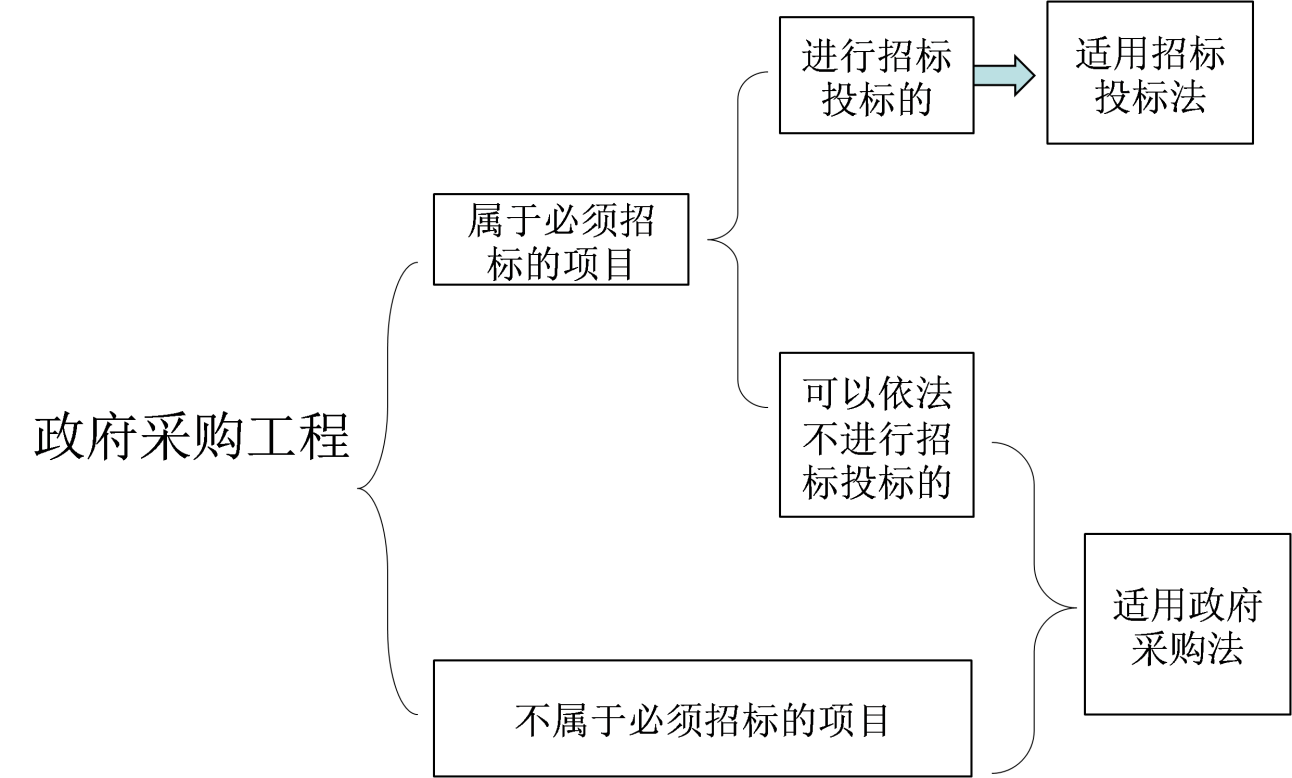 政府采购的适用范围
八、政府采购工程（及相关货物与服务）适用两法的划分
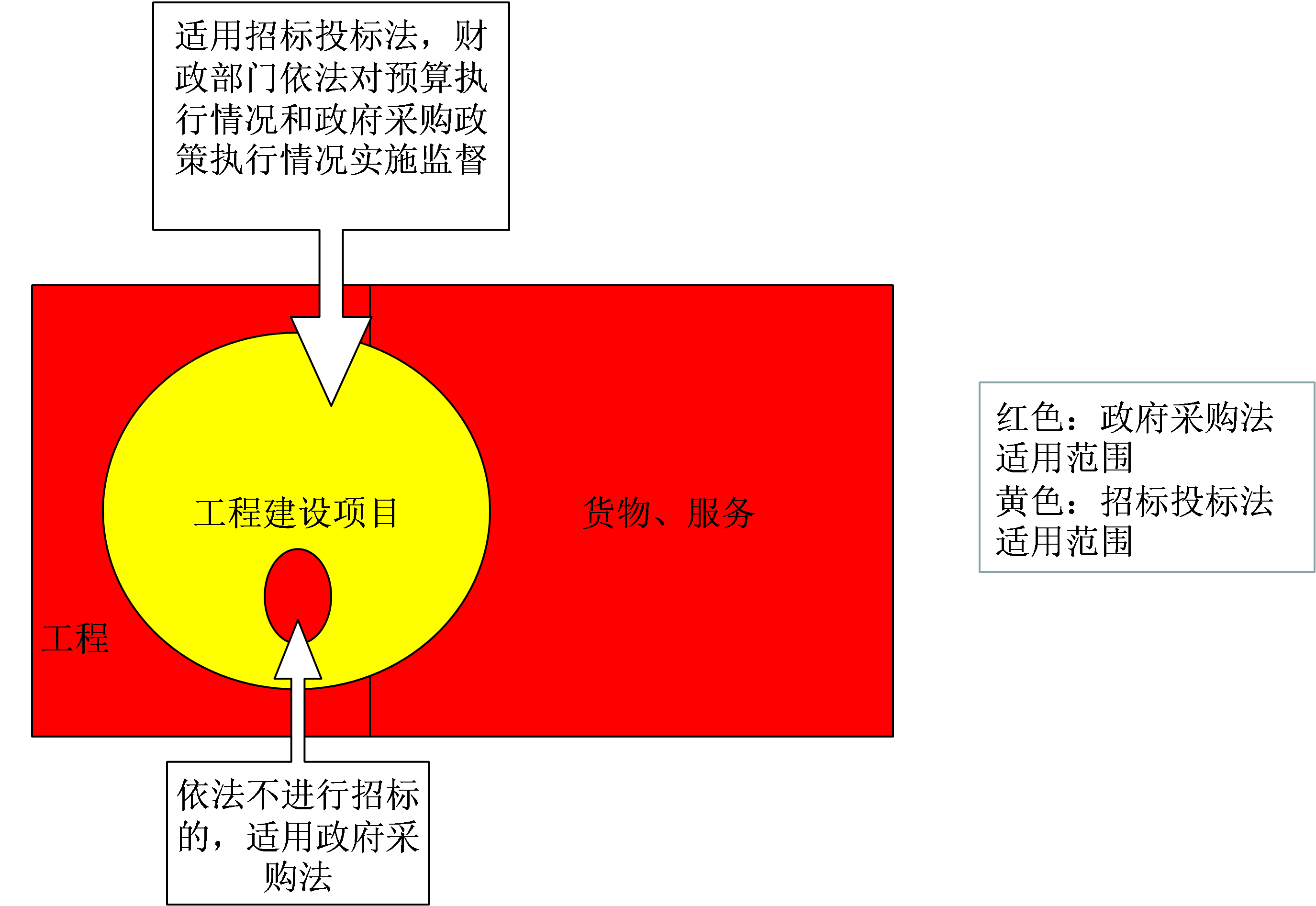 政府采购方式
六种采购方式：公开招标、邀请招标、竞争性谈判、询价、单一来源、竞争性磋商（根据采购需求和政策功能选择适当的采购方式，克服“一招定天下”）

采购方式及配套制度

非公开招标方式的审批权限

采购方式的适用情形

不进行招标的工程的采购方式
政府采购方式
采购方式及其配套制度
87号令《政府采购货物和服务招标投标法》适用于公开招标和邀请招标
74号令《政府采购非招标方式管理办法》适用于竞争性谈判、询价、单一来源
财库【2014】214号《政府采购竞争性磋商采购方式管理暂行办法》适用于竞争性磋商方式
政府采购方式
非公开招标方式的审批
   《政府采购法》第二十七条：采购人采购货物或者服务应当采用公开招标方式的，……；因特殊情况需要采用公开招标以外的采购方式的，应当在采购活动开始前获得设区的市、自治州以上人民政府采购监督管理部门的批准。
   《政府采购法实施条例》 第二十三条：采购人采购公开招标数额标准以上的货物或者服务，符合政府采购法第二十九条、第三十条、第三十一条、第三十二条规定情形或者有需要执行政府采购政策等特殊情况的，经设区的市级以上人民政府财政部门批准，可以依法采用公开招标以外的采购方式。
政府采购方式
采购方式
一、竞争性谈判
政府采购法
第三十条：符合下列情形之一的货物或者服务，可以依照本法采用竞争性谈判方式采购：
　　（一）招标后没有供应商投标或者没有合格标的或者重新招标未能成立的；
　　（二）技术复杂或者性质特殊，不能确定详细规格或者具体要求的；
　　（三）采用招标所需时间不能满足用户紧急需要的；
　　（四）不能事先计算出价格总额的。
政府采购方式
政府采购法实施条例
第二十六条：政府采购法第三十条第三项规定的情形，应当是采
购人不可预见的或者非因采购人拖延导致的；
     第四项规定的情形，是指因采购艺术品或者因专利、专有技术或者因            
     服务的时间、数量事先不能确定等导致不能事先计算出价格总额。
政府采购方式
二、竞争性磋商
《政府采购竞争性磋商采购方式管理暂行办法》（财库[2014]214号）
《政府和社会资本合作项目政府采购管理办法》（财库[2014]215号）
  竞争性磋商主要适用于PPP，购买服务、科研项目等
  结合了竞争性谈判与招标的特点：需求可变，多轮谈判，综合评分
三、询价
政府采购法第三十二条采购的货物规格、标准统一、现货货源充足且价格变化幅度小的政府采购项目，可以依照本法采用询价方式采购。
注明：询价只能适用于货物项目
政府采购方式
四、单一来源
政府采购法第三十一条：符合下列情形之一的货物或者服务，可以依照本法采用单一来源方式采购：
（一）只能从唯一供应商处采购的；
　 （二）发生了不可预见的紧急情况不能从其他供应商处采购的；
   （三）必须保证原有采购项目一致性或者服务配套的要求，需要继续从原     
 供应商添购，且添购资金总额不超过原合同采购金额百分之十的。
政府采购法实施条例第二十七条：政府采购法第三十一条第一项规定的情形，是指因货物或者服务使用不可替代的专利、专有技术，或者公共服务项目具有特殊要求，导致只能从某一特定供应商处采购。
政府采购方式
五、不进行招标的工程的采购方式
政府采购法第四条：政府采购工程进行招标投标的，适用招标投标法。
政府采购法实施条例第二十五条：政府采购工程依法不进行招标的，应当依照政府采购法和本条例规定的竞争性谈判或者单一来源采购方式采购。

注明：政府采购工程要么适用招标投标法规定的招标方式，要么适用政府采购的非招标方式（谈判、磋商和单一来源）
政府采购程序之前期准备工作
采购需求管理
    依据：《政府采购需求管理办法》（财库〔2021〕22号）
    定义：采购人组织确定采购需求和编制采购实施计划，并实施相关风险控制管理的活动。
    管理原则：科学合理、厉行节约、规范高效、权责清晰
    管理主体：采购人对采购需求管理负有主体责任，采购人按照规定开展采购需求管理各项工作，对采购需求和采购实施计划的合法性、合规性、合理性负责。主管预算单位负责指导本部门采购需求管理工作。
加强需求管理的意义
预算的延伸，预算执行、项目采购的前提
   编制采购需求，买什么？
   确定采购计划，怎么买？
   控制采购风险，如何保证？
绩效评价的基础
简化采购程序，提高效率
减少争议，方便行政裁决
明确采购主体责任，还权于采购人
与预算执行的主体责任一致
采购需求
一、采购需求主要内容
    采购人为实现项目目标，拟采购的标的及其需要满足的技术、商务要求。
   技术要求：
   对采购标的的功能和质量要求，包括性能、材料、结构、外观、安全，或者服务内容和标准等。
   商务要求：
   取得采购标的的时间、地点、财务和服务要求，包括交付（实施）的时间（期限）和地点（范围），付款条件（进度和方式），包装和运输，售后服务，保险等。
采购需求
二、采购需求编制要求
    依据部门预算（工程项目概预算）确定
    确定采购需求应当明确实现项目目标的所有技术、商务要求，功能和质量指标的设置要充分考虑可能影响供应商报价和项目实施风险的因素。

   符合法律法规、政府采购政策和国家有关规定
   符合国家强制性标准，遵循预算、资产和财务等相关管理制度规定
   符合采购项目特点和实际需要
采购需求
三、采购需求编制规范
    描述应当清楚明了、表述规范、含义准确
    技术要求和商务要求应当客观，量化指标应当明确相应等次，有连续区间的按照区间划分等次。
    需由供应商提供设计方案、解决方案或者组织方案的采购项目，应当说明采购标的的功能、应用场景、目标等基本要求，并尽可能明确其中的客观、量化指标。（可量化）
    引用的专利、商标、品牌或者供应商在市场上应当具有可替代性，不得排斥具有替代性的其他产品或者解决方案。（可替代）
    可以直接引用相关国家标准、行业标准、地方标准等标准、规范，也可以根据项目目标提出更高的技术要求。
采购需求
四、采购需求调查
    采购人可以在确定采购需求前，通过咨询、论证、问卷调查等方式开展需求调查。
    了解相关产业发展、市场供给、同类采购项目历史成交信息，可能涉及的运行维护、升级更新、备品备件、耗材等后续采购，以及其他相关情况。
    面向市场主体开展需求调查时，选择的调查对象一般不少于3个，并应当具有代表性。
采购需求
应当开展调查的项目
 （一）1000万元以上的货物、服务采购项目，3000万元以上的工程采购项目；
（二）涉及公共利益、社会关注度较高的采购项目，包括政府向社会公众提供的公共服务项目等；
（三）技术复杂、专业性较强的项目，包括需定制开发的信息化建设项目、采购进口产品的项目等；
（四）主管预算单位或者采购人认为需要开展需求调查的其他采购项目。 
    编制采购需求前一年内，采购人已就相关采购标的开展过需求调查的可以不再重复开展。
    按照法律法规的规定，对采购项目开展可行性研究等前期工作已包含需求调查内容的，可以不再重复调查；对在可行性研究等前期工作中未涉及的部分，应当开展需求调查。
采购实施计划编制
采购实施计划，是指采购人围绕实现采购需求，对合同的订立和管理所做的安排。
    采购实施计划根据法律法规、政府采购政策和国家有关规定，结合采购需求的特点确定。
    向财政部门备案
采购实施计划的主要内容
采购预算、最高限价；
落实政府采购政策功能
实施时间安排；
组织形式和委托代理；（集中采购和分散采购）
采购包与合同分包（按照有利于采购项目实施的原则）；
供应商资格条件；
采购方式（依据采购需求和政策功能选择适当采购方式）；
评审方法（采购需求客观、明确且规格、标准统一的采购项目，最低价评审法，采购需求技术较复杂或者专业性较强的采购项目，综合评分法）
合同签订、履行和验收；
风险控制
内控制度
采购需求审查
一般性审查
重点审查
1、内控制度
采购人应当将采购需求管理作为政府采购内控管理的重要内容，建立健全采购需求管理制度，加强对采购需求的形成和实现过程的内部控制和风险管理。
   采购人可以自行组织确定采购需求和编制采购实施计划，也可以委托采购代理机构或者其他第三方机构开展。
    采购需求和采购实施计划的调查、确定、编制、审查等工作应当形成书面记录并存档。采购文件应当按照审核通过的采购需求和采购实施计划编制。
2、采购需求审查
采购人应当建立审查工作机制，在采购活动开始前，针对采购需求管理中的重点风险事项，对采购需求和采购实施计划进行审查，
     审查的具体范围，由采购人根据实际情况确定。主管预算单位可以根据本部门实际情况，统一组织重点审查。
 开展需求调查的采购项目，应当开展重点审查。
审查工作机制成员应当包括本部门、本单位的采购、财务、业务、监督等内部机构。采购人可以根据本单位实际情况，建立相关专家和第三方机构参与审查的工作机制。
   参与确定采购需 审查不通过的，应当修改采购需求和采购实施计划的内容并重新进行审查。
3、一般性审查
采购需求审查分为一般性审查和重点审查。

一般性审查主要审查是否按照本办法规定的程序和内容确定采购需求、编制采购实施计划。内容包括：
采购需求是否符合预算、资产、财务等管理制度规定；
对采购方式、评审规则、合同类型、定价方式的选择是否说明适用理由；
属于按规定需要报相关监管部门批准、核准的事项，是否作出相关安排；
采购实施计划是否完整。
4、重点审查
非歧视性。是否指向特定供应商或者特定产品，资格条件设置合理性；技术要求、评审因素设置指向特定的专利、商标、品牌、技术路线等。
竞争性。确保是否充分竞争，采用单一来源采购方式是否符合法定情形；后续采购是否有竞争性；评审方法、评审因素、价格权重等是否适当。
采购政策。进口产品，支持创新、绿色发展、中小企业发展等。
履约风险。合同文本运用是否适当，是否围绕采购需求和合同履行设置权利义务，是否明确知识产权，履约验收方案是否完整、标准明确，是否有风险处置措施和替代方案。
其他。采购人或者主管预算单位认为应当审查的内容。
政府采购程序之基本流程
一、公开招标的基本程序
1、编制政府采购预算（适用工程招标）
2、开展需求管理并报备采购实施计划（适用工程招标）
3、可以选择委托采购代理机构
4、制作采购文件
5、公布招标公告或邀请通知（工程招标链接）
6、发售招标文件
7、随机抽取评审专家
8、组织开标评标活动
政府采购程序之基本流程
9、依法确定中标供应商
10、公布中标公告（工程招标链接）
签订政府采购合同
11、报备并公布政府采购合同
12、根据招标文件和投标响应组织验收
13、依据合同要求及时付款
14、依法建立和管理政府采购档案
政府采购程序之基本流程
二、竞争性谈判程序
1、方式审批（4种情形）：
（1）招标后没有供应商投标或者没有合格标的，或者重新招标未能成立的；
（2）技术复杂或者性质特殊，不能确定详细规格或者具体要求的；
（3）非采购人所能预见的原因或者非采购人拖延造成采用招标所需时间不能满足用户紧急需要的；
（4）因艺术品采购、专利、专有技术或者服务的时间、数量事先不能确定等原因不能事先计算出价格总额的。
政府采购程序之基本流程
公开招标转为非标
公开招标只有两家、经财政部门书面批准（可以与该2家谈判）
1、审批资料：
在省级以上财政部门指定的媒体上发布招标公告的证明材料；
采购人、采购代理机构出具的对招标文件和招标过程是否有供应商质疑及质疑处理情况的说明；
评标委员会或者3名以上评审专家出具的招标文件没有不合理条款的论证意见。
注：与两家谈判时资格性条件和符合性条件不能变更。
政府采购程序之基本流程
2、成立谈判小组
组成 人数：一般3人，公开招标数额的5人，
产生方式：专家库随机抽取
特殊情形：技术复杂、专业性强的竞争性谈判采购项目，通过随机方式难以确定合适的评审专家的，经主管预算单位同意，可以自行选定评审专家。技术复杂、专业性强的竞争性谈判采购项目，评审专家中应当包含1名法律专家。
3、制定谈判文件
提交采购需求。采购人应当以满足实际需求为原则，科学合理地确定采购需求。采购需求应当落实政府采购政策和规定，贯彻厉行节约反对浪费要求，不得擅自提高经费预算和资产配置等采购标准。
制定谈判文件。
职责：谈判小组制定，或代理机构制定，小组确认
政府采购程序之基本流程
明确谈判小组根据与供应商谈判情况可能实质性变动的内容，包括采购需求中的技术、服务要求以及合同草案条款，但不得变动谈判文件中的其他内容。 
4、确定参加谈判的供应商
采用 3种方式之一确定不少于3家符合资格条件的供应商（）参加谈判采购活动。
（一）发布邀请公告；
（二）从省级以上财政部门建立的供应商库中随机抽取；
（三）采购人和评审专家分别书面推荐的方式邀请符合相应资格条件的供应商。采购人推荐供应商的比例不得高于推荐供应商总数的50%。
注意：1、资格审查采购人负责；2、采购人和评审专家应分别独立推荐并保密
政府采购程序之基本流程
5、发出谈判文件
发出前要经采购人书面同意
时间：不得少于3个工作日
澄清修改：书面通知，不得少于3个工作日，否则顺延
6、供应商编制提交响应文件第十五条
制定要求：供应商应当按照谈判文件的要求编制响应文件，并对其提交的响应文件的真实性、合法性承担法律责任。
提交时间：在截止时间后送达的响应文件为无效文件，拒收
补充、修改：截止时间前，可以对所递交的响应文件进行补充、修改或者撤回，并书面通知采购人、采购代理机构。以后者为准。
政府采购程序之基本流程
7、组织谈判（74号令）.doc（第三十至三十四条） 
谈判小组依据谈判文谈判
单一平等谈判：谈判小组所有成员应当集中与单一供应商分别进行谈判，并给予所有参加谈判的供应商平等的谈判机会。
谈判形式：一是不能实质性变更的，直接就价格进行谈判，可以多轮，也可以一次。最后一次报价必须明确并当场宣布，供应商代表签字确认
政府采购程序之基本流程
（二）能实质性变更的谈判
分为两阶段：
一阶段，谈判小组可以根据谈判文件规定实质性变动采购需求中的技术、服务要求以及合同草案条款。即谈判文件不能详细列明采购标的的技术、服务要求的，谈判小组应与供应商就最终设计方案或解决方案的进行谈判，按照少数服从多数的原则投票推荐3家以上供应商的设计方案或者解决方案。
二阶段谈判小组与推荐的供应商就价格进行谈判。
政府采购程序之基本流程
8、确定成交供应商（74号令第三十五、六条 ）
   谈判小组应当从质量和服务均能满足采购文件实质性响应要求的供应商中，按照最后报价由低到高的顺序提出3名以上成交候选人。
    定标原则：供应商响应文件不能全部响应最后谈判文件需求的，谈判小组应认定其不能满足实质性响应要求，并拒绝其进入最后报价；响应文件超出采购人最后谈判文件需求的部分，不能实行价格抵扣。
    定标时限： 在评审结束后2个工作日内将评审报告送采购人确认。在收到评审报告后5个工作日内确认。否则视同默认
9、成交结果公告（第十八条 ）
公告时间： 在成交供应商确定后2个工作日发布内，
公告媒体：在省级以上财政部门指定的媒体上公告成交结果，
公告内容：成交结果连同竞争性谈判文件、询价通知书同时公告(并发出成交通知书) 。
政府采购程序之基本流程
成交公告内容
成交结果公告应当包括以下内容：
（一）采购人和采购代理机构的名称、地址和联系方式；
（二）项目名称和项目编号；
（三）成交供应商名称、地址和成交金额；
（四）主要成交标的为货物项目的，应公布货物的名称、规格型号、品牌、生产厂商、数量、单价、服务要求；服务项目的，应公布服务清单、服务内容及人员配备清单；工程项目的，应公布工程量清单、材料数量及单价、人工成本；
（五）成交供应商按照政府采购政策价格优惠扣除情况；
（六）谈判小组、询价小组成员名单及单一来源采购人员名单。
采用书面推荐供应商参加采购活动的，还应当公告采购人和评审专家的推荐意见。
政府采购程序之基本流程
10、签订采购合同
    签订时限：成交通知书发出之日起30日内。
    签订内容：按照采购文件确定的合同文本以及采购标的、规格型号、采购金额、采购数量、技术和服务要求等事项签订政府采购合同。
    合同备案：采购人自签订之日起7个工作日内。
11、采购合同公告及验收
   公告：采购人应当自政府采购合同签订之日起2个工作日内，将政府采购合同在省级以上人民政府财政部门指定的媒体上公告，但政府采购合同中涉及国家秘密、商业秘密的内容除外。
   验收 ：验收书应当包括每一项技术、服务安全等要求的履约情况。 可委托中介机构验收
政府采购程序之基本流程
12、采购活动终止
   终止情形： 出现下列情形之一的，发布项目终止公告，并说明原因，重新开展采购活动：
（一）因情况变化，不再符合规定的竞争性谈判采购方式适用情形的；
（二）出现影响采购公正的违法、违规行为的；（三）邀请公告公示期满后，供应商报名不足3家的；
（四）在采购过程中符合竞争要求的供应商或者报价未超过采购预算的供应商不足3家的。
（五）因重大变故，采购任务取消。
政府采购程序之基本流程
（三）单一来源程序1、方式审批与报备
单一来源适用情形：符合下列情形之一的货物或者服务，可以采用单一来源方式采购：
（一）只能从唯一供应商处采购的；
（二）发生了不可预见的紧急情况不能从其他供应商处采购的；
（三）必须保证原有采购项目一致性或者服务配套的要求，需要继续从原供应商处添购，且添购资金总额不超过原合同采购金额百分之十的。
公示：（一）只能从唯一供应商处采购的情形在报财政部门批准之前，应当在省级以上财政部门指定媒体上公示，并将公示情况一并报财政部门。
公示期限：不得少于5个工作日，
公示内容：（五）专业人员对相关供应商因专利、专有技术等原因具有唯一性的具体论证意见，以及专业人员的姓名、工作单位和职称。
政府采购程序之基本流程
专业论证与补充论证
唯一性论证
专业论证：专业人员对相关供应商因专利、专有技术等原因具有唯一性的具体论证意见，以及专业人员的姓名、工作单位和职称。
补充论证：应当在公示期满后5个工作日内，组织补充论证。补充论证应重新组织专家，专业论证专家不得担任补充论证专家，补充论证后审批与报备。
审批：达到公开招标数额的货物、服务项目，拟采用单一来源采购方式的，财政部门依据专家论证的意见和公示结果决定是否批复单一来源方式采购。
报备：未达到公开招标数额的货物、服务项目，只要求报备。
政府采购程序之基本流程
2、协商采购
采购人、采购代理机构应当组织具有相关经验的专业人员与供应商商定合理的成交价格，并编写协商情况记录。
 采购小组：建议采购小组应当由3人及以上的专业人员组成。专业人员可以从政府采购专家库中抽取，也可以由采购人、采购代理机构推荐。
 商定价格 ：可要求供应商提供本次投标产品成本测算表和本次投标产品其他成交项目销售合同复印件作为依据
政府采购程序之基本流程
协商情况记录
单一来源采购小组应当编写协商情况记录，主要内容包括：
（一）需公示的情况说明；
（二）协商日期和地点，采购人员名单；
（三）供应商提供的采购标的成本、同类项目合同价格以及相关专利、专有技术等情况说明；
（四）合同主要条款及价格商定情况。
政府采购程序之基本流程
（四）询价采购程序（省略）
与竞争性谈判程序区别：
第四十四条  询价采购需求中的技术、服务等要求应当完整、明确，符合相关法律、行政法规和政府采购政策的规定。
第四十六条  询价小组在询价过程中，不得改变询价通知书所确定的技术和服务等要求、评审程序、评定成交的标准和合同文本等事项。
第四十七条  参加询价采购活动的供应商，应当按照询价通知书的规定一次报出不得更改的价格。
政府采购程序之基本流程
非招标方式立法思路
74号令总体思路：
1、回归非标方式本质，发挥政府采购政策功能
2、还权于采购人，强化采购人责任，走上专业化采购
3、从重程序向重结果转变
4、注重结果信息公开，强调事后监督和信息透明度
5、不追求供应商来源公平公正，注重采购过程中的公开、公平公正。实现采购效益最大化。
政府采购程序之基本流程
政府采购合同
合同签订：中标成交通知书发出之日起30日内签订
合同备案：自签订之日起7个工作日向财政部门备案
合同公告：自签订之日起2个工作日内，在政府采购网公告
合同分包：可以依法分包，但中标成交供应商负总责
合同变更、中止和终止：政府采购合同的双方当事人不得擅自变更合同。根据《政府采购法》第三条、四十三条以及《民法典》合同篇有关规定，采购人在遵循公平竞争原则，经与供应商协商一致，并且不损害国家利益和社会公共利益前提下，可以依法变更政府采购合同。
合同追加：补充合同不超过10%
03
明确职责，强化风险意识
各方当事人的职责职能
采购各方当事人应职能依法确定，职能、权限、程序、责任法定，实行权力清单制度。
采购人：是政府采购的责任主体，对确定采购需求、落实采购政策、选择采购方式、选取评审专家、公开采购信息、组织质疑答复、签订采购合同、组织履约验收等事项承担主体责任。（深化政府采购改革方案要求）
代理机构：是根据采购人委托代理采购，对委托代理事项承担连带法律负责。
财政部门：是政府采购的监管部门，按照国务院“放管服”的要求，依法履行事中事后的监管职能。
采购人的主体职责
1、编制政府采购预算（采购法第三十三条）
2、编制政府采购实施计划（条例第二十九）
3、依法选择法定采购方式
4、回避义务
采购法第十二条  在政府采购活动中，采购人员及相关人员与供应商有利害关系的，必须回避。供应商认为采购人员及相关人员与其他供应商有利害关系的，可以申请其回避。
5、不得恶意串通
实施条例第十四条　采购代理机构不得以不正当手段获取政府采购代理业务，不得与采购人、供应商恶意串通操纵政府采购活动。
6、签订采购合同并备案
采购法第四十六条，通知书发出30日内依法签订合同
采购法第四十七条，7个工作日备案合同
采购人的主体职责
7、落实政府采购政策（财政部87号令第五条）
8、加强内控机制建设；湖南省财政厅关于建立预算单位政府采购内部控制制度的通知
9、进行市场调查、确定采购需求《需求管理办法》
10、设定最高限价（第十二条）。
11、公开采购信息（第十八条、第六十九条）
12、信息保密（第二十八条、第六十六条）；
13、推荐供应商（第十四条）
14、确定实质性要求和条件（第二十条）；
15、投标人资格审查（第四十四条）。
采购人的主体职责
16、对技术复杂、专业性强的采购项目，自行选定专家（第四十八条）。
17、及时确认评审结果（第六十八）
18、答复询问质疑，配合投诉处理
采购人是质疑答复的责任主体
19、档案管理义务
采购法第四十二条  采购人、采购代理机构对政府采购项目每项采购活动的采购文件应当妥善保存，不得伪造、变造、隐匿或者销毁。采购文件的保存期限为从采购结束之日起至少保存十五年。
20、组织项目验收（第七十四条）；
21、加强对中标人的履约管理，及时追究中标人违约责任（第七十五条）。
采购人（采购代理机构）的法律责任
法律责任的设定：
政府采购法
政府采购法实施条例
规章
规范性文件不得设定行政处罚
采购人（采购代理机构）的法律责任
法律责任——采购人、代理机构共同责任
采购人（采购代理机构）共同承担的法律责任总共39条。
《政府采购法》第七十一、七十二、七十六条规定了11条：未采用公开招标、提高采购标准、歧视性、协商谈判、拒绝签订合同、拒绝监督检查、恶意串通、受贿、提供虚假材料、泄露标的、未依法保存采购文件

《实施条例》第六十八、七十条规定了11条：未依法实施采购、未发布政府采购信息、未执行政府采购政策、未随机抽取评审专家、采购需求不合法、非法干预采购评审活动、分值设置不合理、询问质疑逾期未作处理、考察改变评审结果、未依据合同验收等
采购人（采购代理机构）的法律责任
《87号令》第七十八条规定了12条：代理机构违规投标咨询、设定最低限价、未依法进行资格审查、招标文件售价不合理、开评标未全程录音录像、擅自终止采购活动、未按规定组织开评标、未按规定退保证金、未依法重新评审或重新组建评标委员会评标、泄露招标投标情况、未妥善保存采购文件、其他违反87号令规定的情形。
《74号令》第五十一条规定了5条：未在指定媒体上发布采购信息、未按规定组成评审小组、协商谈判、未按规定确定成交供应商、泄露评审中的秘密等情形。
采购人（采购代理机构）的法律责任
政府采购法第七十一条：采购人、采购代理机构有下列情形之一的，责令限期改正，给予警告，可以并处罚款，对直接负责的主管人员和其他直接责任人员，由其行政主管部门或者有关机关给予处分，并予通报：　　（一）应当采用公开招标方式而擅自采用其他方式采购的；　　（二）擅自提高采购标准的；　　（三）以不合理的条件对供应商实行差别待遇或者歧视待遇的；　　（四）在招标采购过程中与投标人进行协商谈判的；　　（五）中标、成交通知书发出后不与中标、成交供应商签订采购合同的；　　（六）拒绝有关部门依法实施监督检查的。
采购人（采购代理机构）的法律责任
政府采购法第七十二条：采购人、采购代理机构及其工作人员有下列情形之一，构成犯罪的，依法追究刑事责任；尚不构成犯罪的，处以罚款，有违法所得的，并处没收违法所得，属于国家机关工作人员的，依法给予行政处分：（一）与供应商或者采购代理机构恶意串通的；（二）在采购过程中接受贿赂或者获取其他不正当利益的；（三）在有关部门依法实施的监督检查中提供虚假情况的；（四）开标前泄露标底的。
采购人（采购代理机构）的法律责任
政府采购法实施条例第六十六条第一款：政府采购法第七十一条规定的罚款，数额为10万元以下； 
政府采购法实施条例第六十六条第二款：政府采购法第七十二条规定的罚款，数额为5万元以上25万元以下。
采购人（采购代理机构）的法律责任
政府采购法第七十六条：采购人、采购代理机构违反本法规定隐匿、销毁应当保存的采购文件或者伪造、变造采购文件的，由政府采购监督管理部门处以二万元以上十万元以下的罚款，对其直接负责的主管人员和其他直接责任人员依法给予处分；构成犯罪的，依法追究刑事责任。
政府采购法第七十一条：采购人、采购代理机构有下列情形之一的，责令限期改正，给予警告，可以并处罚款，对直接负责的主管人员和其他直接责任人员，由其行政主管部门或者有关机关给予处分，并予通报：…………
政府采购法第七十八条：采购代理机构在代理政府采购业务中有违法行为的，按照有关法律规定处以罚款，可以在一至三年内禁止其代理政府采购业务，构成犯罪的，依法追究刑事责任。
采购人（采购代理机构）的法律责任
政府采购法实施条例第六十八条：采购人、采购代理机构有下列情形之一的，依照政府采购法第七十一条、第七十八条的规定追究法律责任：
　　（一）未依照政府采购法和本条例规定的方式实施采购；
　　（二）未依法在指定的媒体上发布政府采购项目信息；
　　（三）未按照规定执行政府采购政策；
　　（四）违反本条例第十五条的规定导致无法组织对供应商履约情况进行验收或者国家财产遭受损失；
　　（五）未依法从政府采购评审专家库中抽取评审专家；
采购人（采购代理机构）的法律责任
（六）非法干预采购评审活动；
　　（七）采用综合评分法时评审标准中的分值设置未与评审因素的量化指标相对应；
　　（八）对供应商的询问、质疑逾期未作处理；
　　（九）通过对样品进行检测、对供应商进行考察等方式改变评审结果；
　　（十）未按照规定组织对供应商履约情况进行验收。
采购人（采购代理机构）的法律责任
政府采购法第十二条：在政府采购活动中，采购人员及相关人员与供应商有利害关系的，必须回避。供应商认为采购人员及相关人员与其他供应商有利害关系的，可以申请其回避。
政府采购法实施条例第七十条：采购人员与供应商有利害关系而不依法回避的，由财政部门给予警告，并处2000元以上2万元以下的罚款。
采购人（采购代理机构）的法律责任
财政部令87号
第七十八条 采购人、采购代理机构有下列情形之一的，责令限期改正，给予警告，行政处分并予通报；没收违法所得，并可以处以3万元以下的罚款：
（一）违反本办法第八条第二款规定的；
（二）设定最低限价的；
（三）未按照规定进行资格预审或者资格审查的；
（四）违反本办法规定确定招标文件售价的；
（五）未按规定对开标、评标活动进行全程录音录像的；
（六）擅自终止招标活动的；
采购人（采购代理机构）的法律责任
（七）未按照规定进行开标和组织评标的；
（八）未按照规定退还投标保证金的；
（九）违反本办法规定进行重新评审或者重新组建评标委员会进行评标的；
（十）开标前泄露已获取招标文件的潜在投标人的名称、数量或者其他可能影响公平竞争的有关招标投标情况的；
（十一）未妥善保存采购文件的；
（十二）其他违反本办法规定的情形。
采购人（采购代理机构）的法律责任
财政部令74号第五十一条 ：采购人、采购代理机构有下列情形之一的，责令限期改正，给予警告；有关法律、行政法规规定处以罚款的，并处罚款；涉嫌犯罪的，依法移送司法机关处理：
 （一）未按照本办法规定在指定媒体上发布政府采购信息的；
 （二）未按照本办法规定组成谈判小组、询价小组的；
 （三）在询价采购过程中与供应商进行协商谈判的；
 （四）未按照政府采购法和本办法规定的程序和要求确定成交候选人的；
（五）泄露评审情况以及评审过程中获悉的国家秘密、商业秘密的。
采购人（采购代理机构）的法律责任
法律责任——采购人单独责任（18条）
1、《政府采购法》第七十四、七十五规定2条：采购人不依法集中采购、未公布采购结果等违法行为的法律责任
2、《实施条例》第六十七条规定了8条：未依法编制采购计划、规避公开招标、未依法确定中标成交供应商以及与履行采购合同相关的8条违法行为的法律责任。
3、《87号令》第七十七条规定了4条：未依法编制采购需求、索纳卡要回扣等、未在规定时间确定中标人、向中标人提出不合理要求作为签订合同条件等
4、《74号令》第五十二条规定了4条：未按规定采用非招标方式、未按规定确定成交供应商、未按规定签订合同并报备等
采购人（采购代理机构）的法律责任
《政府采购法》七十四条 采购人对应当实行集中采购的政府采购项目，不委托集中采购机构实行集中采购的，由政府采购监督管理部门责令改正；拒不改正的，停止按预算向其支付资金，由其上级行政主管部门或者有关机关依法给予其直接负责的主管人员和其他直接责任人员处分。
第七十五条  采购人未依法公布政府采购项目的采购标准和采购结果的，责令改正，对直接负责的主管人员依法给予处分。
采购人（采购代理机构）的法律责任
政府采购法实施条例第六十七条　采购人有下列情形之一的，由财政部门责令限期改正，给予警告，对直接负责的主管人员和其他直接责任人员依法给予处分，并予以通报：
　　（一）未按照规定编制政府采购实施计划或者未按照规定将政府        
       采购实施计划报本级人民政府财政部门备案；
　　（二）将应当进行公开招标的项目化整为零或者以其他任何方式 
        规避公开招标；
采购人（采购代理机构）的法律责任
（三）未按照规定在评标委员会、竞争性谈判小组或者询价小组 
       推荐的中标或者成交候选人中确定中标或者成交供应商；
　　（四）未按照采购文件确定的事项签订政府采购合同；
　　（五）政府采购合同履行中追加与合同标的相同的货物、工程或
       者服务的采购金额超过原合同采购金额10%；
　　（六）擅自变更、中止或者终止政府采购合同；
　　（七）未按照规定公告政府采购合同；
　　（八）未按照规定时间将政府采购合同副本报本级人民政府财政
       部门和有关部门备案。
采购人（采购代理机构）的法律责任
《财政部87号令》第七十七条 采购人有下列情形之一的，由财政部门责令限期改正；情节严重的，给予警告，对直接负责的主管人员和其他直接责任人员由其行政主管部门或者有关机关依法给予处分，并予以通报；涉嫌犯罪的，移送司法机关处理：
（一）未按照本办法的规定编制采购需求的；
（二）违反本办法第六条第二款规定的；
（三）未在规定时间内确定中标人的；
（四）向中标人提出不合理要求作为签订合同条件的。
采购人（采购代理机构）的法律责任
74号令第五十二条  采购人有下列情形之一的，责令限期改正，给予警告；有关法律、行政法规规定处以罚款的，并处罚款：
   （一）未按照政府采购法和本办法的规定采用非招标采购方式的；
   （二）未按照政府采购法和本办法的规定确定成交供应商的；
   （三）未按照采购文件确定的事项签订政府采购合同，或者与成交 
    供应商另行订立背离合同实质性内容的协议的；
   （四）未按规定将政府采购合同副本报本级财政部门备案的。
采购人（采购代理机构）的法律责任
总之，采购人法律责任总计多达57条，可以说从采购项目未实施政府采购、未编制采购项目预算、采购需求、未报备政府采购计划到采购合同的验收等各个环节进行了全方位、无缝隙、严惩戒的规定。

此外，政府采购违法还承担党的纪律责任追究党政机关厉行节约反对浪费条例.doc第十二条
采购人（采购代理机构）的法律责任
政府采购违纪责任：
党政机关厉行节约反对浪费条例.doc
第十二条规定：
采购的基本原则
不得超标准
法定程序采购
合同验收
政府采购违法还承担党的纪律责任追究
党政机关厉行节约反对浪费条例.doc
第二十七条规定：
公务用车国产车、新能源车
公务用车保险、维修、加油要采购
第三十一条规定
会议场所实行定点
采购人（采购代理机构）的法律责任
政府采购违法还承担党的纪律责任追究
党政机关厉行节约反对浪费条例.doc
第三十九条规定：
办公用房实行工程招投标和政府采购
第四十三条规定
落实节能产品强制和优先采购政策
政府采购违法还承担党的纪律责任追究
党政机关厉行节约反对浪费条例.doc
 第六十条规定责任追究：
由有关部门依照职责权限给予批评教育、责令作出检查、诫勉谈话、通报批评或者调离岗位、责令辞职、免职、降职等处理    
应当追究党纪政纪责任的，依照《中国共产党纪律处分条例》、《行政机关公务员处分条例》等有关规定给予相应的党纪政纪处分。